Μια κίνηση σε κυκλική τροχιά και μια κρούση
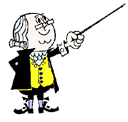 ylikonet.gr
Μια σφαίρα μάζας 2kg είναι δεμένη στο άκρο αβαρούς και μη εκτατού νήματος μήκους l=1,25m, το άλλο άκρο του οποίου έχει δεθεί σε σταθερό σημείο Ο. Φέρνουμε τη σφαίρα στη θέση Α, ώστε το νήμα να γίνει οριζόντιο και την αφήνουμε να κινηθεί. Μόλις το νήμα γίνει κατακόρυφο, στη θέση Β, η σφαίρα συγκρούεται με έναν κατακόρυφο τοίχο, με αποτέλεσμα να επιστρέφει και να φτάνει μέχρι τη θέση Γ, η οποία βρίσκεται χαμηλότερα, σε κατακόρυφη απόσταση h=0,45m, από την αρχική θέση Α.  Δίνεται g=10m/s2.
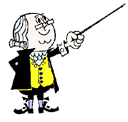 ylikonet.gr
i) Να υπολογιστεί η ταχύτητα με την οποία η σφαίρα, φτάνει στην θέση Β (υπόδειξη: δουλέψτε ενεργειακά).
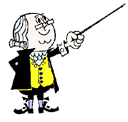 Θεωρoύμε το οριζόντιο επίπεδο που περνά από το Β, ως επίπεδο μηδενικής δυναμικής ενέργειας και εφαρμόζουμε ΑΔΜΕ από τη θέση Α στη Β.
ii) Να βρεθεί η επιτάχυνση της σφαίρας στην αρχική θέση Α, μόλις αφεθεί να κινηθεί, καθώς και στη θέση Β, ελάχιστα πριν την κρούση με τον τοίχο. Ποια η τιμή της τάσης του νήματος στις δύο αυτές θέσεις;
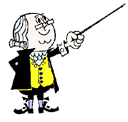 Θέση Α
Θέση Β
Τάσεις νήματος
iii) Να υπολογιστεί η ταχύτητα της σφαίρας αμέσως μετά την κρούση της με τον τοίχο.
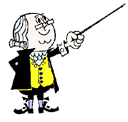 ΑΔΜΕ από Β σε Γ:
iv) Να υπολογιστεί η μεταβολή της ορμής της σφαίρας που οφείλεται στην κρούση.
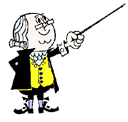